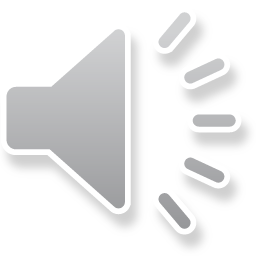 创 新
innovate
合 作
cooperation
商务营销计划书
The user can demonstrate on a projector or computer, or presentation and make it film to be used in a wider field
共 赢
win-win
汇报人：XXXX
2020.10.20
CONTENT
The user can demonstrate on a projector or computer, or presentation and make it film to be used in a wider field
01
02
03
04
品牌营销概论
品牌定位个性
品牌形象设计
品牌传播广告
print the presentation and make it into a film a wider field
print the presentation and make it into a film a wider field
print the presentation and make it into a film a wider field
print the presentation and make it into a film a wider field
合 作
cooperation
PART 01
品牌营销概论
创 新
innovate
The user can demonstrate on a projector or computer, or print the presentation and make it into a film to be used in a wider field
共 赢
win-win
创意工作汇报
The user can demonstrate on a projector or computer, or print the presentation and make it into a film to be used in a wider field
标题文字添加
标题文字添加
标题文字添加
标题文字添加
标题文字添加
标题文字添加
The user print the presentation and make it into a film to be user presentation and make be used in a wider field
The user print the presentation and make it into a film to be user presentation and make be used in a wider field
The user print the presentation and make it into a film to be user presentation and make be used in a wider field
The user print the presentation and make it into a film to be user presentation and make be used in a wider field
The user print the presentation and make it into a film to be user presentation and make be used in a wider field
The user print the presentation and make it into a film to be user presentation and make be used in a wider field
创意工作汇报
The user can demonstrate on a projector or computer, or print the presentation and make it into a film to be used in a wider field
90%
80%
70%
60%
50%
2015
2016
2017
2018
2019
The user print the presentation and make it into a film to be user presentation and make be used in a wider field
The user print the presentation and make it into a film to be user presentation and make be used in a wider field
The user print the presentation and make it into a film to be user presentation and make be used in a wider field
The user print the presentation and make it into a film to be user presentation and make be used in a wider field
The user print the presentation and make it into a film to be user presentation and make be used in a wider field
标题文字添加
The user print the presentation and make it into a film to be user presentation and make be used in a wider fieldThe user print the presentation and make it into a film to be user presentation and make be used in a wider field
2015
2016
2017
2018
2019
创意工作汇报
The user can demonstrate on a projector or computer, or print the presentation and make it into a film to be used in a wider field
标题文字添加
标题文字添加
标题文字添加
标题文字添加
02
01
The user print the presentation and make it into a film to be user presentation and make be used in a wider field
The user print the presentation and make it into a film to be user presentation and make be used in a wider field
The user print the presentation and make it into a film to be user presentation and make be used in a wider field
The user print the presentation and make it into a film to be user presentation and make be used in a wider field
03
04
创意工作汇报
The user can demonstrate on a projector or computer, or print the presentation and make it into a film to be used in a wider field
标题文字添加
标题文字添加
标题文字添加
标题文字添加
print the presentation and make it film to be used in a wider field
print the presentation and make it film to be used in a wider field
print the presentation and make it film to be used in a wider field
print the presentation and make it film to be used in a wider field
标题文字添加
标题文字添加
标题文字添加
标题文字添加
The user print the presentation and make it into a film to be user presentation and make be used in a wider field
The user print the presentation and make it into a film to be user presentation and make be used in a wider field
The user print the presentation and make it into a film to be user presentation and make be used in a wider field
The user print the presentation and make it into a film to be user presentation and make be used in a wider field
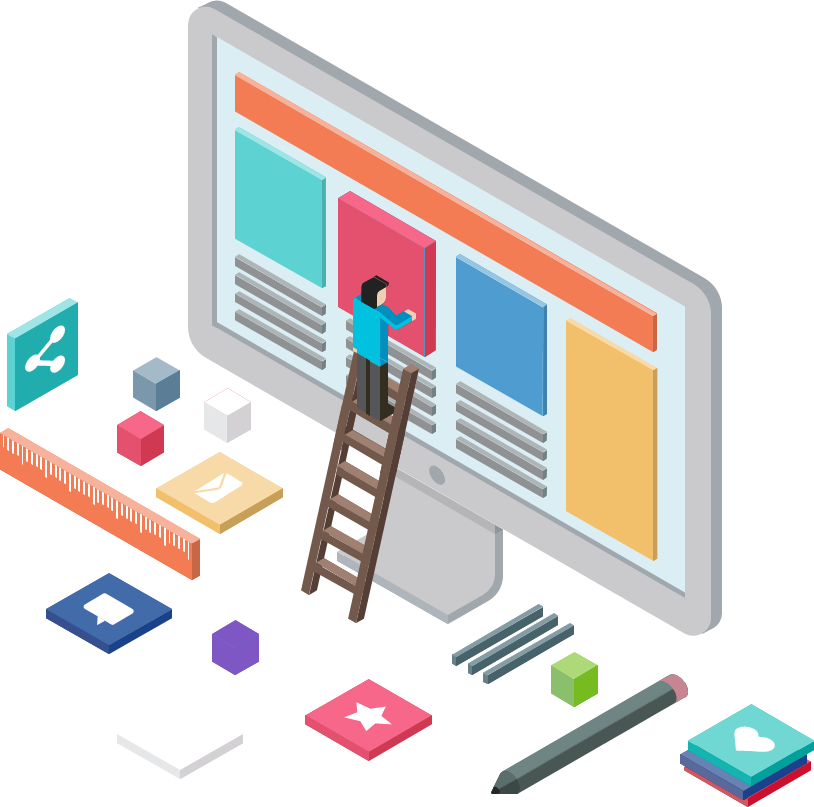 合 作
cooperation
PART 02
品牌定位个性
创 新
innovate
The user can demonstrate on a projector or computer, or print the presentation and make it into a film to be used in a wider field
共 赢
win-win
创意工作汇报
The user can demonstrate on a projector or computer, or print the presentation and make it into a film to be used in a wider field
标题文字添加
The user print the presentation and make it into a film to be user presentation and make be used in a wider fieldThe user print the and make it into a film to be user presentation and make be used in a wider fieldand make be used in a wider fieldThe user print the and make it into a film to be user presentation and make be used in a wider field
标题文字添加
标题文字添加
The user print the presentation and make it into a film to be user presentation and make be used in a wider field
The user print the presentation and make it into a film to be user presentation and make be used in a wider field
标题文字添加
标题文字添加
The user print the presentation and make it into a film to be user presentation and make be used in a wider field
The user print the presentation and make it into a film to be user presentation and make be used in a wider field
创意工作汇报
The user can demonstrate on a projector or computer, or print the presentation and make it into a film to be used in a wider field
标题文字添加
The user print the presentation and make it into a film to be user presentation and make be used in a wider fieldThe user print the and make it into a film to be user presentation and make be used in a wider fieldand make be used in a wider fieldThe user print the and make it into a film to be user presentation and make be used in a wider field
The user print the presentation and make it into a film to be user
The user print the presentation and make it into a film to be user
The user print the presentation and make it into a film to be user
01
02
03
标题文字添加
标题文字添加
标题文字添加
标题文字添加
标题文字添加
2020
The user print the presentation and make it into a film to be user nd make be used in a wider field
The user print the presentation and make it into a film to be user nd make be used in a wider field
The user print the presentation and make it into a film to be user nd make be used in a wider field
The user print the presentation and make it into a film to be user nd make be used in a wider field
The user print the presentation and make it into a film to be user nd make be used in a wider field
2019
2017
2018
2016
创意工作汇报
The user can demonstrate on a projector or computer, or print the presentation and make it into a film to be used in a wider field
2019
ANNUAL
REPORT
标题文字添加
标题文字添加
标题文字添加
The user print the presentation and make it into a film to be user presentation and make be used in a wider field
The user print the presentation and make it into a film to be user presentation and make be used in a wider field
The user print the presentation and make it into a film to be user presentation and make be used in a wider field
标题文字添加
标题文字添加
标题文字添加
标题文字添加
标题文字添加
标题文字添加
The user print the presentation and make it into a film to be user presentation and make wider field
The user print the presentation and make it into a film to be user presentation and make wider field
The user print the presentation and make it into a film to be user presentation and make wider field
The user print the presentation and make it into a film to be user presentation and make wider field
The user print the presentation and make it into a film to be user presentation and make wider field
The user print the presentation and make it into a film to be user presentation and make wider field
创意工作汇报
The user can demonstrate on a projector or computer, or print the presentation and make it into a film to be used in a wider field
标题文字添加
标题文字添加
标题文字添加
标题文字添加
The user print the presentation and make it into a film to be user presentation and make be used in a wider field
The user print the presentation and make it into a film to be user presentation and make be used in a wider field
The user print the presentation and make it into a film to be user presentation and make be used in a wider field
The user print the presentation and make it into a film to be user presentation and make be used in a wider field
创意工作汇报
The user can demonstrate on a projector or computer, or print the presentation and make it into a film to be used in a wider field
标题文字添加
标题文字添加
标题文字添加
标题文字添加
The user print the presentation and make it into a film to be user presentation and make be used in a wider field
The user print the presentation and make it into a film to be user presentation and make be used in a wider field
The user print the presentation and make it into a film to be user presentation and make be used in a wider field
The user print the presentation and make it into a film to be user presentation and make be used in a wider field
01
02
03
04
合 作
cooperation
PART 03
品牌形象设计
创 新
innovate
The user can demonstrate on a projector or computer, or print the presentation and make it into a film to be used in a wider field
共 赢
win-win
文字添加
文字添加
文字添加
文字添加
The user print the presentation and make it into a film to be user presentation
The user print the presentation and make it into a film to be user presentation
The user print the presentation and make it into a film to be user presentation
The user print the presentation and make it into a film to be user presentation
The user print the presentation and make it into a film to be user presentation and make be used in a wider field
01
02
03
04
创意工作汇报
The user can demonstrate on a projector or computer, or print the presentation and make it into a film to be used in a wider field
标题文字添加
标题文字添加
标题文字添加
标题文字添加
The user print the presentation and make it into a film to be user presentation and make be used in a wider field
The user print the presentation and make it into a film to be user presentation and make be used in a wider field
The user print the presentation and make it into a film to be user presentation and make be used in a wider field
The user print the presentation and make it into a film to be user presentation and make be used in a wider field
创意工作汇报
The user can demonstrate on a projector or computer, or print the presentation and make it into a film to be used in a wider field
1
2
3
标题文字添加
标题文字添加
标题文字添加
The user print the presentation and make it into a film to be user presentation and make be used in a wider field
The user print the presentation and make it into a film to be user presentation and make be used in a wider field
The user print the presentation and make it into a film to be user presentation and make be used in a wider field
2015
2017
2019
创意工作汇报
2016
2018
2020
The user can demonstrate on a projector or computer, or print the presentation and make it into a film to be used in a wider field
The user print the presentation and make it into a film to be user presentation and make be used in a wider field
The user print the presentation and make it into a film to be user presentation and make be used in a wider field
The user print the presentation and make it into a film to be user presentation and make be used in a wider field
04
02
05
06
03
01
The user print the presentation and make it into a film to be user presentation and make be used in a wider field
The user print the presentation and make it into a film to be user presentation and make be used in a wider field
The user print the presentation and make it into a film to be user presentation and make be used in a wider field
产品升级
环境升级
会员服务升级
跨界合作
新媒体介入
The user print the presentation and make user make field
The user print the presentation and make user make field
The user print the presentation and make user make field
The user print the presentation and make user make field
The user print the presentation and make user make field
合 作
cooperation
PART 04
品牌传播广告
创 新
innovate
The user can demonstrate on a projector or computer, or print the presentation and make it into a film to be used in a wider field
共 赢
win-win
创意工作汇报
The user can demonstrate on a projector or computer, or print the presentation and make it into a film to be used in a wider field
?
02
03
标题文字添加
标题文字添加
The user print the presentation and make it into a film to be user presentation and make be used in a wider field
The user print the presentation and make it into a film to be user presentation and make be used in a wider field
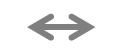 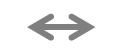 01
标题文字添加
The user print the presentation and make it into a film to be user presentation and make be used in a wider field
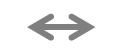 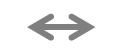 创意工作汇报
58%
The user can demonstrate on a projector or computer, or print the presentation and make it into a film to be used in a wider field
标题文字添加此处
The user can demonstrate on a projector or computer, or print the presentation and make it into a film to be used in a wider fieldThe user can demonstrate on a projector or computer, or print the presentation and make it into a film to be used in a wider field
The user can demonstrate on a projector or computer, or print the presentation and make it into a film to be used in a wider fieldThe user can demonstrate on a projector or computer, or print the presentation and make it into a film to be used in a wider field
创意工作汇报
The user can demonstrate on a projector or computer, or print the presentation and make it into a film to be used in a wider field
The user print the presentation and make it into a film to be user presentation and make be used in a wider fieldThe user print the and make it into a film to be user presentation and make be used in a wider fieldand make be used in a wider fieldThe user print the and make it into a film to be user presentation and make be used in a wider field
标题文字添加
标题文字添加
标题文字添加
标题文字添加
The user print the presentation and make it into a film to be user presentation
The user print the presentation and make it into a film to be user presentation
The user print the presentation and make it into a film to be user presentation
The user print the presentation and make it into a film to be user presentation
创意工作汇报
The user can demonstrate on a projector or computer, or print the presentation and make it into a film to be used in a wider field
标题文字添加
标题文字添加
print the presentation and make it film to be used in a wider field
print the presentation and make it film to be used in a wider field
47
33
%
%
创意工作汇报
The user can demonstrate on a projector or computer, or print the presentation and make it into a film to be used in a wider field
The user print the presentation and make it into a film to be user presentation and make be used in a wider field
The user print the presentation and make it into a film to be user presentation and make be used in a wider field
The user print the presentation and make it into a film to be user presentation and make be used in a wider field
标题文字添加
标题文字添加
标题文字添加
the presentation make
the presentation make
the presentation make
创 新
innovate
合 作
cooperation
非常感谢收看
The user can demonstrate on a projector or computer, or presentation and make it film to be used in a wider field
共 赢
win-win
汇报人：XXXX
2020.10.20